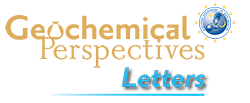 Regier et al.
An oxygen isotope test for the origin of Archean mantle roots
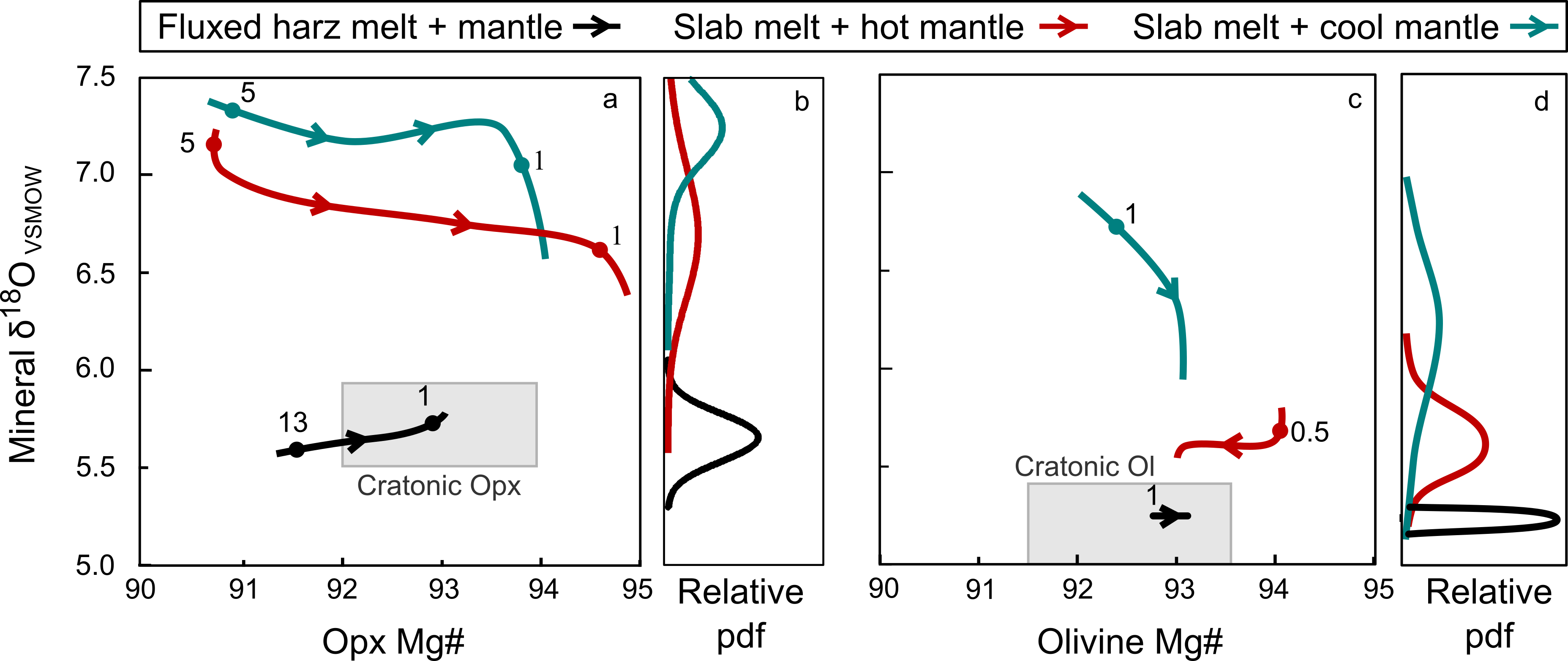 Figure 4 pMELTS modelling of slab melts (δ18O of +8 ‰) reacting with 900 ℃ (blue) and 1500 °C (red) harzburgite, as well as a water-fluxed harzburgitic (harz) melt (δ18O of +5.6 ‰) reacting with 1300 ℃ harzburgite (black). The major element and isotopic evolution of crystallising Opx (a) and olivine (c) is indicated by smoothed curves. Numbers indicate the slab melt/assimilated peridotite ratio. Typical cratonic mantle Opx and olivine (Ol) is outlined in gray fields. Relative Kernel estimations of the probability density function (pdf) for Opx (b) and olivine (d) δ18O are included.
© 2018 The Authors
Published by the European Association of Geochemistry
under Creative Commons License CC BY 4.0
Regier et al. (2018) Geochem. Persp. Let. 9, 6-10 | doi: 10.7185/geochemlet.1830